FIN 422: Student Managed Investment Fund
Topic 6: Equity Portfolio Management Strategies
Larry Schrenk, Instructor
Overview
11.1 Passive versus Active Management
11.2 An Overview of Passive Equity Portfolio Management Strategies
11.3 An Overview of Active Equity Portfolio Management Strategies
11.4 Value versus Growth Investing: A Closer Look
11.5 An Overview of Style Analysis 
11.6 Asset Allocation Strategies
Learning Objectives
What are the two generic equity portfolio management styles?
What are three techniques for constructing a passive index portfolio?
How does the goal of a passive equity portfolio manager differ from the goal of an active manager?
What is a portfolio’s tracking error and how is it useful in the construction of a passive equity investment?
What is the difference between an index mutual fund and an exchange-traded fund?
What are the three themes that active equity portfolio managers can use?
How does factor investing differ from fundamental approaches to active management?
What is active share and how can the measure help identify an investor as being active or passive?
What stock characteristics do momentum-oriented investors look for?
How can an investor measure the tax efficiency of an actively managed portfolio?
What stock characteristics differentiate value-oriented and growth-oriented investment styles?
What is style analysis and what does it indicate about a manager’s investment performance?
What techniques do active managers use in an attempt to outperform their benchmarks?
What are the differences between the integrated, strategic, tactical, and insured approaches to asset allocation?
Readings
Reilley, et al., Investment Analysis and Portfolio Management, Chap. 11
11.1 Passive versus Active Management
11.1 Passive versus Active Management
Equity portfolio management strategies are passive or active

Decomposition of total actual return:
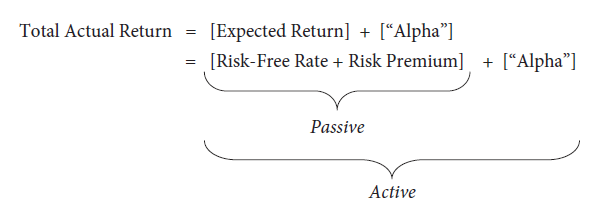 11.1 Passive versus Active Management
Passive equity portfolio management
Long-term buy-and-hold strategy
Tracks an index 
Matches market performance
Evaluation: How well they track the target index

Active equity portfolio management
Attempts to outperform passive benchmark 
Seeking “alpha”
11.1 Passive versus Active Management
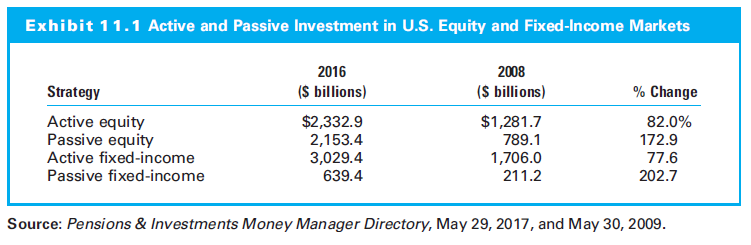 11.2 An Overview of Passive Equity Portfolio Management Strategies
11.2 An Overview of Passive Equity Portfolio Management Strategies
Replicate the performance of an index
Slightly underperform due to fees and commissions

Rationale for this approach
Can’t overcome active management costs (1-2%)

Different market indexes
S&P 500 Index
NASDAQ Composite Index
11.2.1 Index Portfolio Construction Techniques
Three basic techniques:
Full replication

Sampling

Quadratic optimization
11.2.1 Index Portfolio Construction Techniques
Full replication
All securities in proportion to weights in index

Ensure close tracking

Increases transaction costs, particularly with dividend reinvestment
11.2.1 Index Portfolio Construction Techniques
Sampling
Representative sample of stocks according to weights in index

Lower commissions and transaction costs

Tracking error
11.2.1 Index Portfolio Construction Techniques
Quadratic optimization (programming techniques)
Algorithms using historical prices

Minimize tracking error with the benchmark

Assumes historical correlations (which may change over time)
11.2.1 Index Portfolio Construction Techniques
Completeness funds:
Complement active portfolios that do not cover the entire market

Use passive funds to “fill the holes” left by active managers 
If active portfolios are overweighted in certain market sectors or stock types
11.2.2 Tracking Error and Index Portfolio Construction
Passive goal: Minimize tracking error
Tracking error
Return differential (Δt) in time period t
	

Where 
	Rpt= return to the managed portfolio in Period t 
	Rbt= return to the benchmark portfolio in Period t
Tracking error (TE) is measured as the annualized standard deviation of the return differential (Δt)
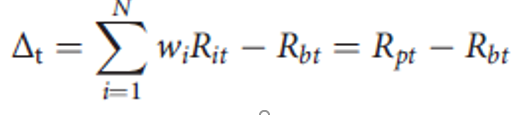 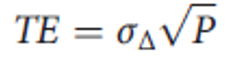 11.2.2 Tracking Error and Index Portfolio Construction
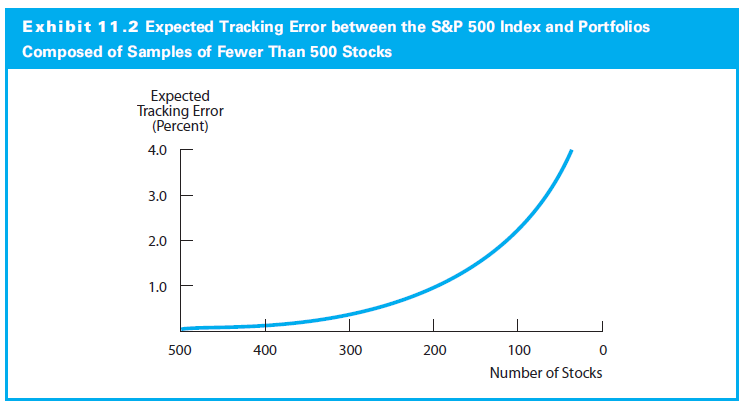 11.2.3 Methods of Index Portfolio Investing
Index Funds
Attempt to replicate index exactly
Buy exact securities in exact weights
Change positions when index changed
Low trading and management expense ratios
Inexpensive diversified portfolio
11.2.3 Methods of Index Portfolio Investing
Exchange-Traded Funds (ETF)
ETFs are depository receipts: 
Pro rata claim on capital gains and cash flows 
Securities in deposit by a financial institution

Bought and sold (and short sold) like common stock

Examples
Standard & Poor’s 500 Depository Receipts (SPDRs)
iShares
Sector ETFs
11.3 An Overview of Active Equity Portfolio Management Strategies
11.3 An Overview of Active Equity Portfolio Management Strategies
Beat passive benchmark portfolio (net of transaction costs) on a risk-adjusted basis
Need to select an appropriate benchmark

Practical difficulties
Transactions costs
Higher risk-taking can also increase needed performance
11.3 An Overview of Active Equity Portfolio Management Strategies
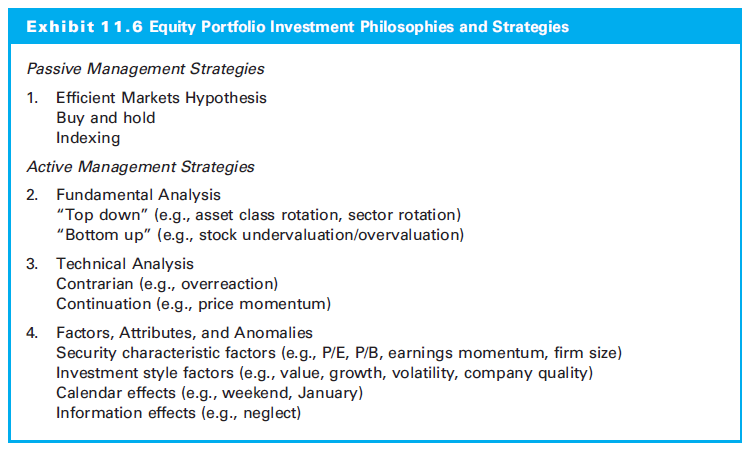 11.3.1 Fundamental Strategies
Top-Down vs Bottom-Up Approaches
Top-Down
Broad country and asset class allocations
Sector allocation decisions
Individual securities selection

Bottom-Up
Securities selection (No market/sector analysis)
Purchased portfolio at discount to to value
11.3.1 Fundamental Strategies
Market timing:
Shifting funds into and out of stocks, bonds, and T-bills

Sector rotation strategy:
Shift funds among different equity sectors and industries or among investment styles

Stock picking
Select individual issues to find undervalued stocks
11.3.1 Fundamental Strategies
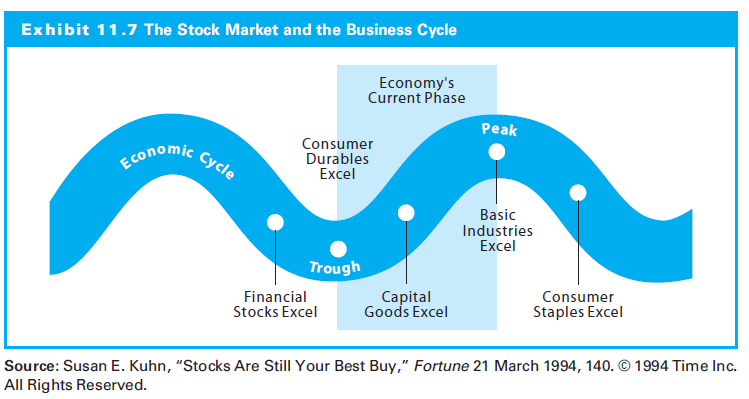 11.3.1 Fundamental Strategies
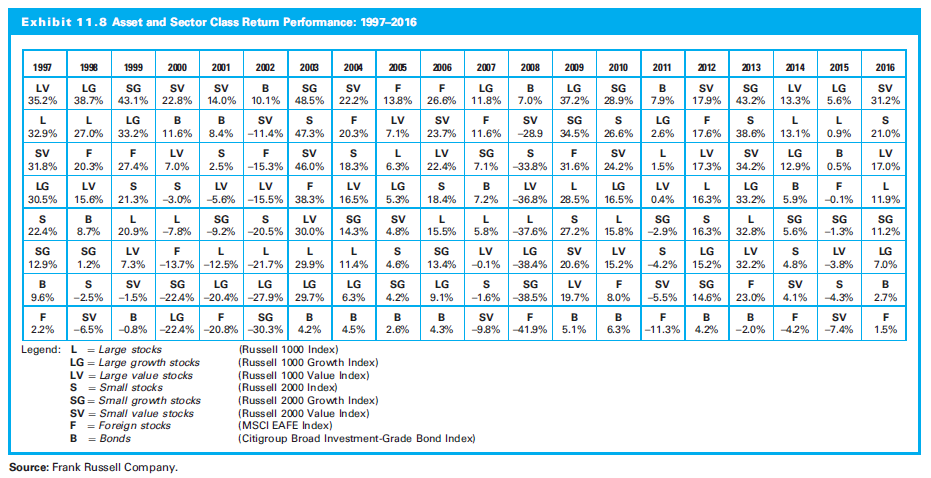 11.3.1 Fundamental Strategies
The 130/30 Strategy
Long positions 130% and short positions 30%

Short positions leverage 
Increased risk and expected returns

Allows managers to short overvalued as well as buy undervalued stocks
11.3.2 Technical Strategies
Contrarian Investment Strategy
Buy (sell) stock is when majority are most bearish (bullish) 
Mean reversion
Overreaction hypothesis

 Price Momentum Strategy
Focus on past price trends
Assume trends in past prices continue
11.3.2 Technical Strategies
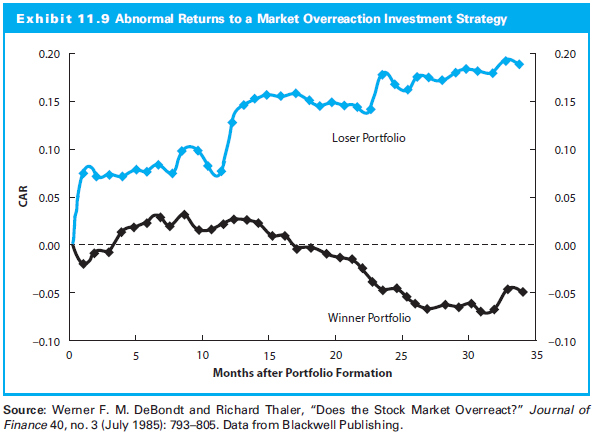 11.3.2 Technical Strategies
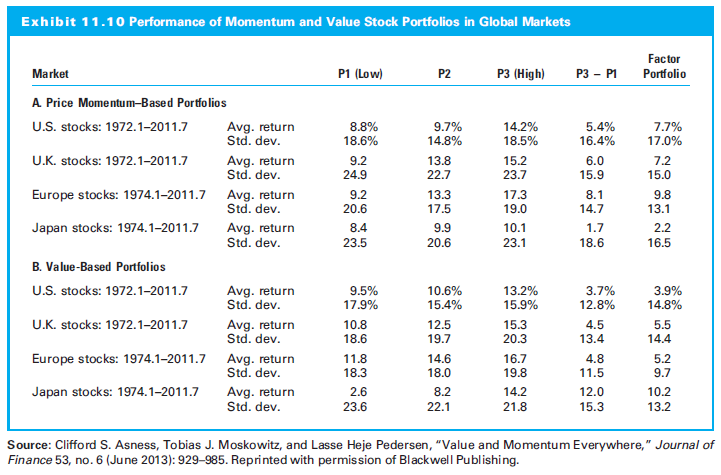 11.3.3 Factors, Attributes, and Anomalies
Factor Investing
Portfolios emphasize characteristics‒firm size, relative valuation, low return volatility, momentum, or company quality‒believed to produce higher risk-adjusted returns

Risk premia of factor portfolios allow superior returns with better diversification
11.3.3 Factors, Attributes, and Anomalies
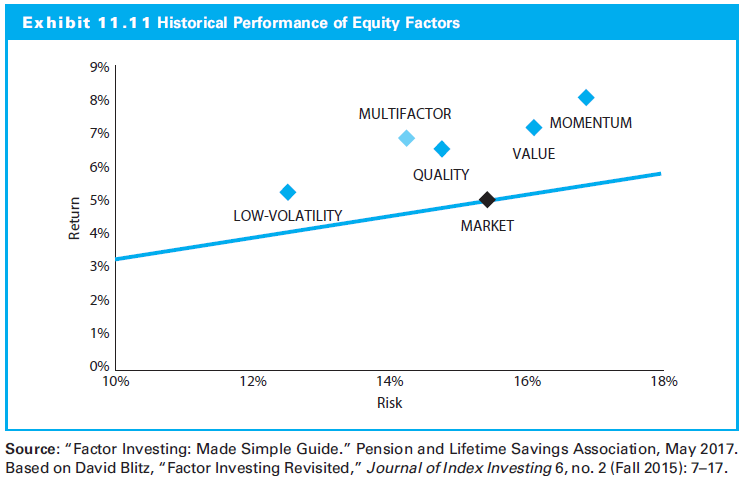 11.3.3 Factors, Attributes, and Anomalies
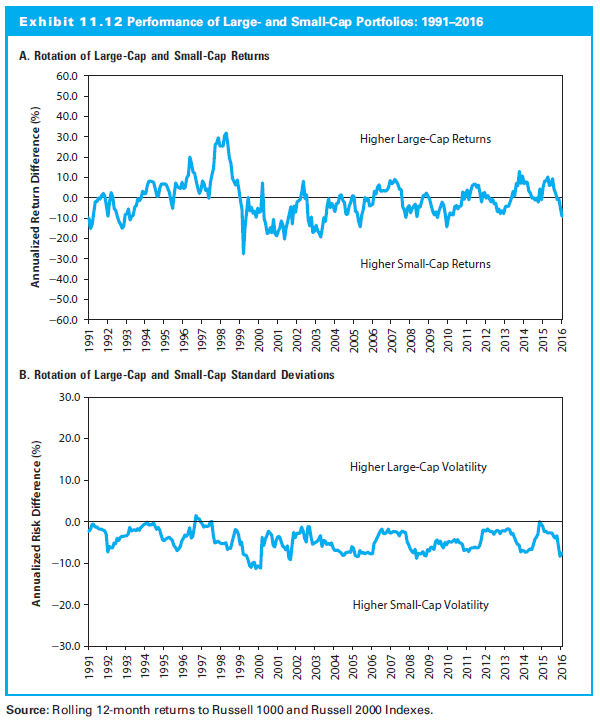 11.3.3 Factors, Attributes, and Anomalies
Earnings Momentum Strategy
Momentum measured by actual vs. expected EPS
Purchase stocks with accelerating earnings and sell/short stocks with disappointing earnings

Calendar-Related Anomalies
The Weekend Effect
The January Effect

Firm-Specific Attributes
Firm Size
P/E and P/BV ratios
11.3.3 Factors, Attributes, and Anomalies
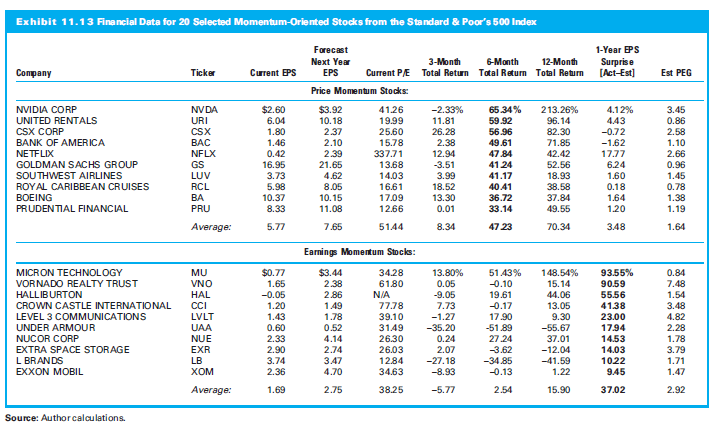 11.3.5 Tax Efficiency and Active Equity Management
Taxes (when deciding to sell or hold)
If profit, capital gains paid and less to reinvest

New security must have return to offset taxes

Depends on expected holding period and the cost basis (and amount of capital gain)
11.3.5 Tax Efficiency and Active Equity Management
Measures of Tax Efficiency
Tax Cost Ratio
Percentage of assets lost to taxes due to the trading strategy


	

Where 
PTR = pretax return 
TAR =  tax-adjusted return
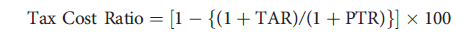 11.3.5 Tax Efficiency and Active Equity Management
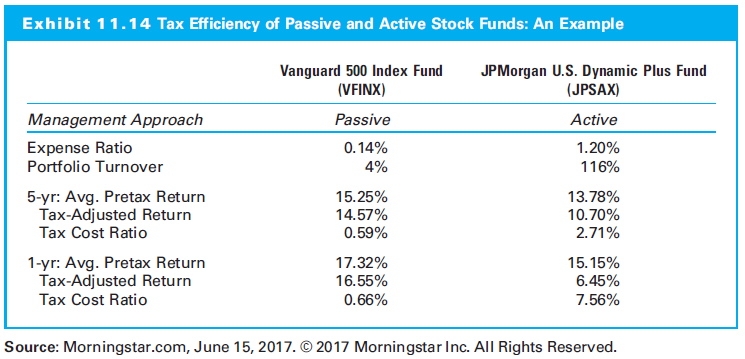 11.3.6 Active Share and Measuring the Level of Active Management
Compare portfolio’s holdings with benchmark

Active share measure:





	Where:
		[wp,i, wb,i] = the investment weight of the ith security in the 		managed portfolio (p) and benchmark index (b), 		respectively
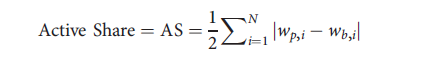 11.3.6 Active Share and Measuring the Level of Active Management
Active share statistic
The percentage of security holdings in the manager’s portfolio that differ from those in the benchmark index
11.3.6 Active Share and Measuring the Level of Active Management
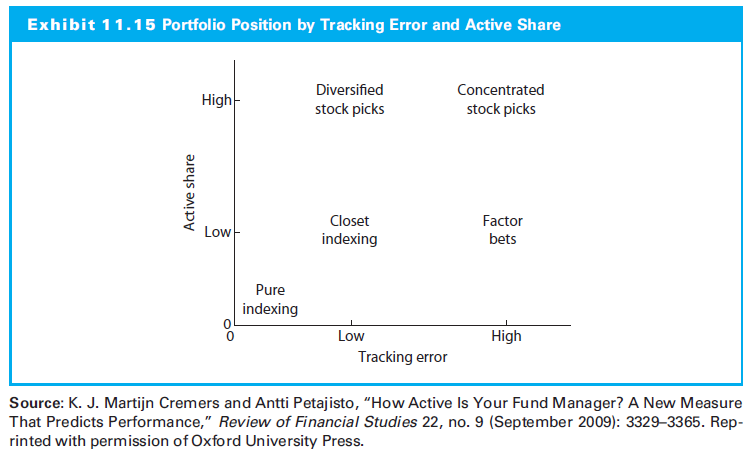 11.4 Value versus Growth Investing: A Closer Look
11.4 Value versus Growth Investing: A Closer Look
Growth: Focus future economic “story” with less regard to share valuation

Value: Focus on share price in anticipation of a market correction and improving fundamentals.

Value generally higher returns than growth 
Not consistent over time
11.4 Value versus Growth Investing: A Closer Look
Growth:
Focus on EPS and economic determinants
Look for companies with rapid EPS growth
Assumes constant P/E ratio

Value: 
Focus on the price component
Not care much about current earnings
Assume the P/E ratio is below its natural level
11.4 Value versus Growth Investing: A Closer Look
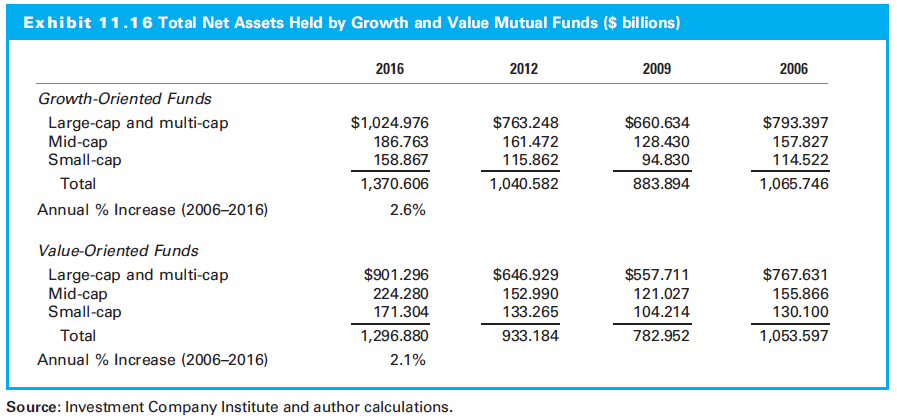 11.4 Value versus Growth Investing: A Closer Look
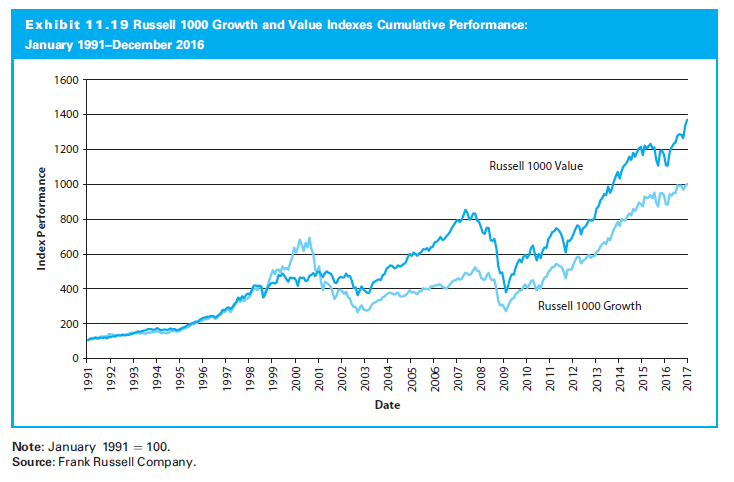 11.4 Value versus Growth Investing: A Closer Look
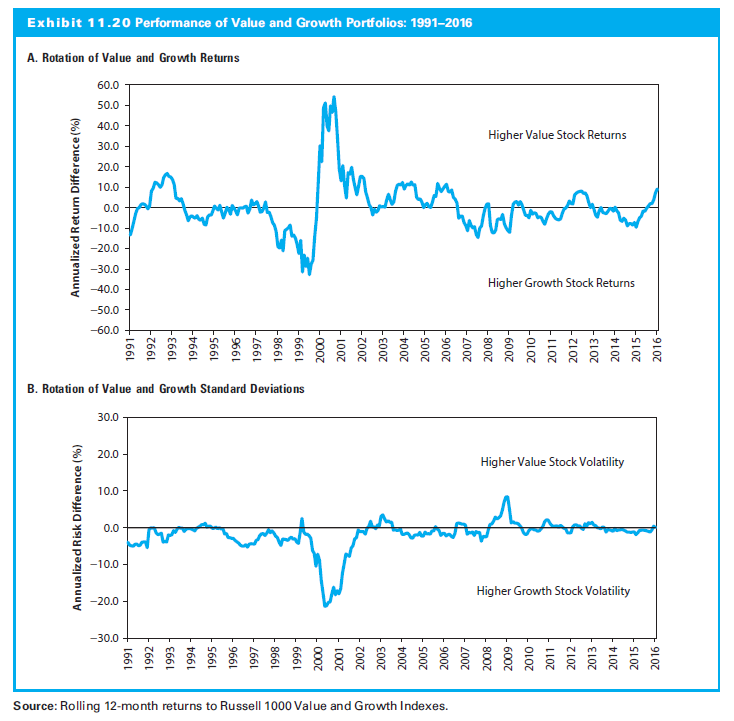 11.4 Value versus Growth Investing: A Closer Look
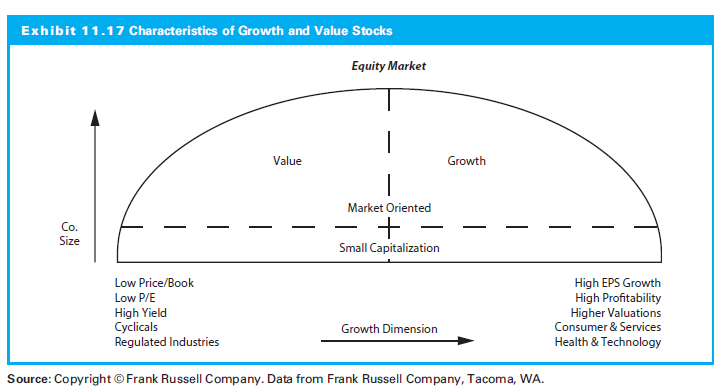 11.4 Value versus Growth Investing: A Closer Look
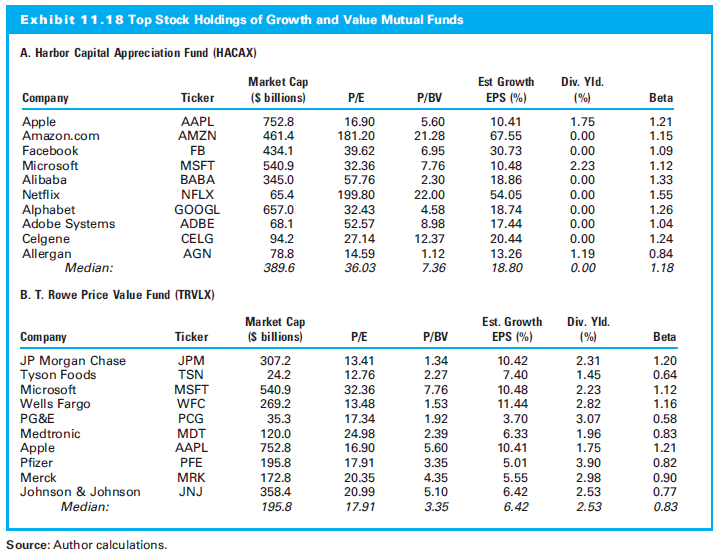 11.5 An Overview of Style Analysis
11.5 An Overview of Style Analysis
Style analysis:
Explain variation in portfolio returns by movements of ‘style index portfolios’

Combination of long positions in passive indexes mimicking portfolio

E.g. style grid classifying performance along two dimensions: firm size and value/growth
11.5 An Overview of Style Analysis
Constrained least squares procedure
Portfolio returns as the dependent variable
Returns of style index portfolios as independent variables

Three constraints: 
No intercept term
Coefficients must sum to one
Coefficients nonnegative
11.5 An Overview of Style Analysis
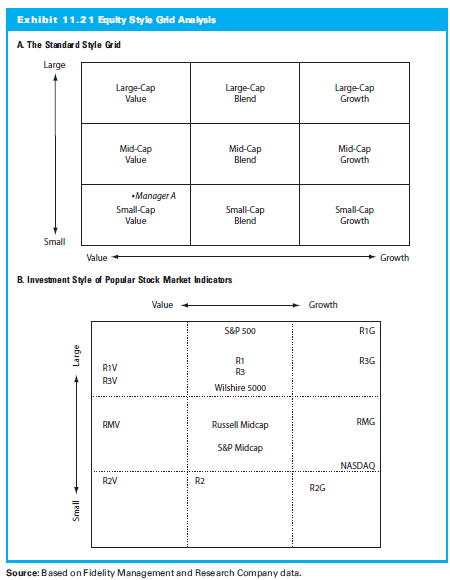 11.5 An Overview of Style Analysis
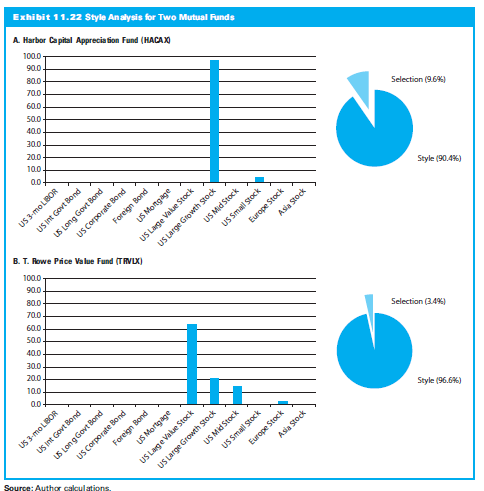 11.5 An Overview of Style Analysis
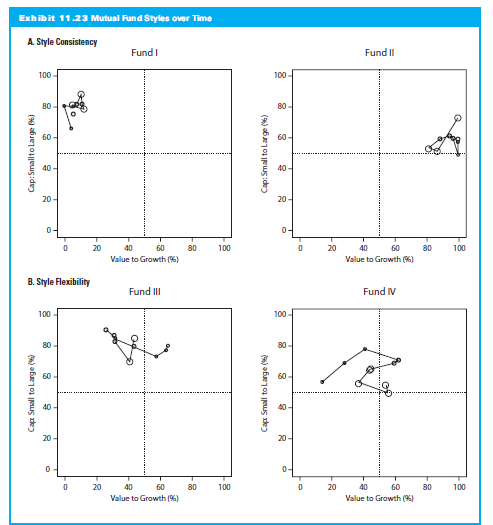 11.6 Asset Allocation Strategies
11.6 Asset Allocation Strategies
Equity portfolio part of overall investment portfolio

Mix of asset classes in entire portfolio

Four general asset mix strategies:
Integrated
Strategic
Tactical
Insured
11.6.1 Integrated Asset Allocation
Examines separately :
Capital market conditions
Investor’s objectives and constraints

Factors are combined for asset mix meeting the investor’s needs
11.6.1 Integrated Asset Allocation
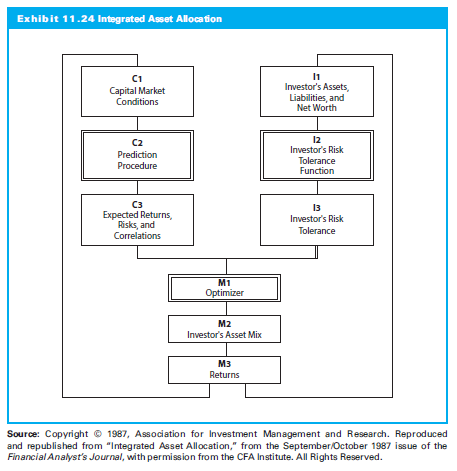 11.6.1 Integrated Asset Allocation
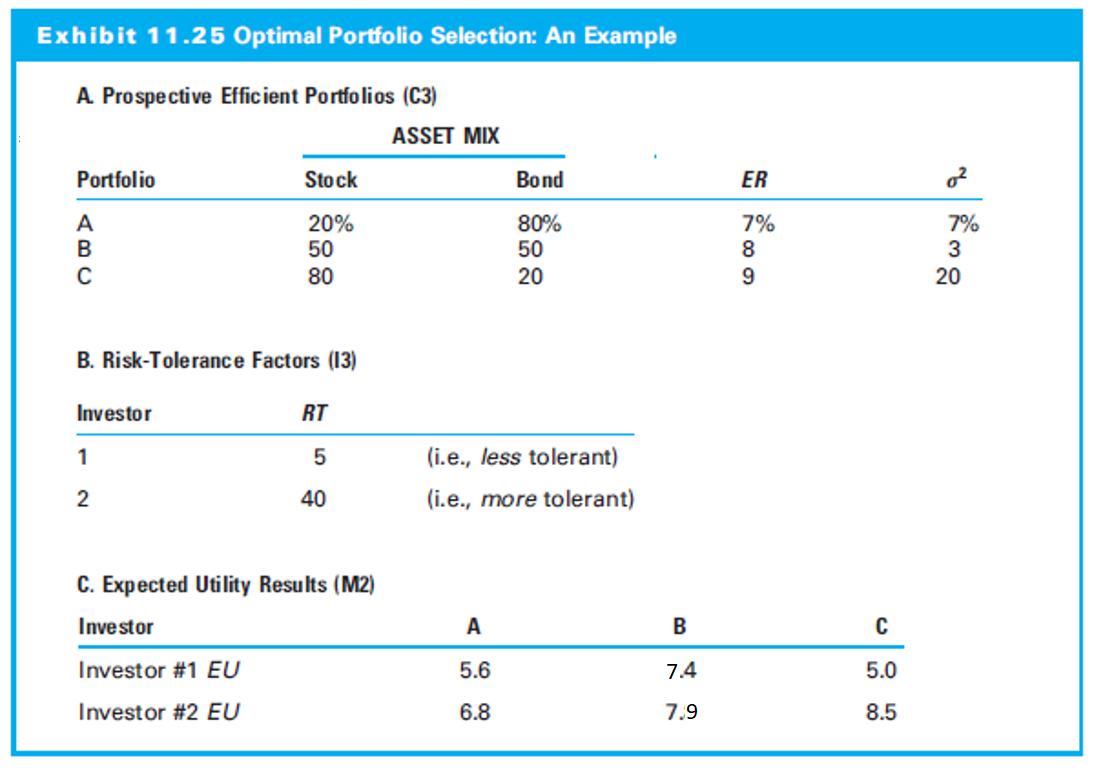 11.6.2 Strategic Asset Allocation
Determine long-term asset weights in portfolio

Long-term returns, risk, and covariances used to estimate future capital market results

Construct efficient frontier, and investor decides on asset mix

Constant asset allocation with periodic rebalancing
11.6.2 Strategic Asset Allocation
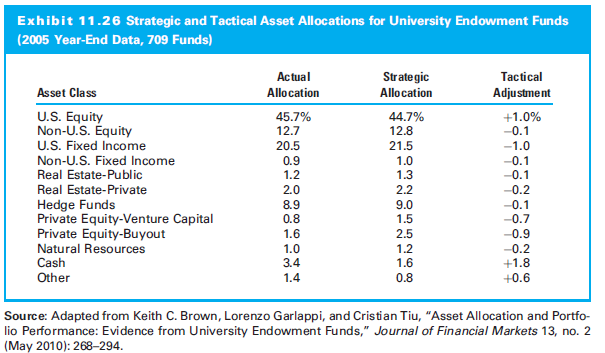 11.6.3 Tactical Asset Allocation
Adjusts the asset mix for changing market conditions

Adjustments driven by relative values of asset classes

Often based on mean reversion

Contrarian method of investing
11.6.4 Insured Asset Allocation
Frequent adjustments in allocation
Assumptions:
Expected market returns and risks are constant 
Investor objectives and constraints change as wealth position changes 

Involves only two assets, such as common stocks and T-bills
As stock prices rise (fall), the asset allocation increases (decreases) stock component